Blood
Anna L. Kiss 
Department of Anatomy, Histology and Embryology
Semmelweis University
Budapest
2021
[Speaker Notes: Blood cells, erythrocytes, granulocytes: neutrophyl, basophyl. Eosinophyl, monocytes, lymphocytes, platelets, haemopoesis, structure of the blood vessels]
Blood
Structure: cells + „exracellular matrix” : plasma
	Cells: red blood cells
		  white blood cells


Function: „connects” organs with each other
granulocytes
agranulocytes
Origin: mesoderm
Erythrocytes
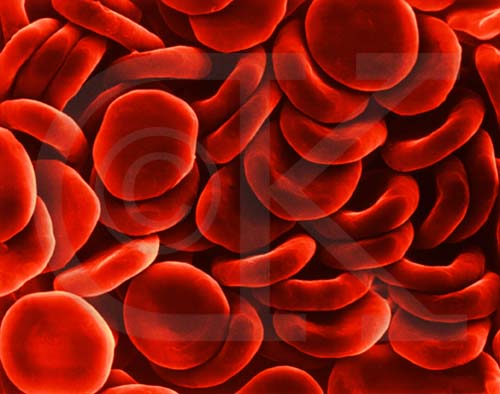 d:7µm
biconcave,
no nucleus,
limited life time (about 120days)
Haemoglobin: haem+globin protein
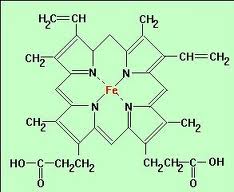 transport of molecular oxygen

 reverseble binding

 hem: iron 2+ containing molecule surrounded   	by 4 globin
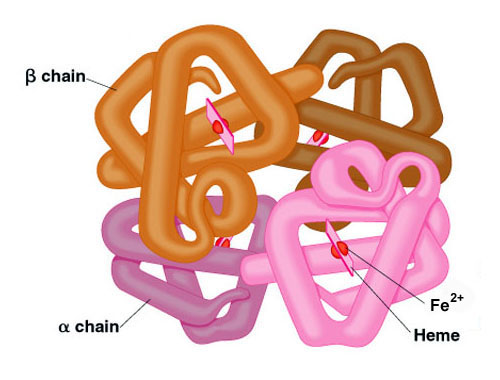 Erythrocytes
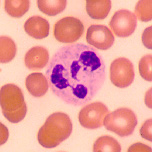 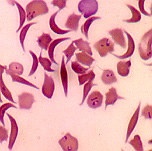 sickle-cell disease: 1 amino acid is changed in the globin molecule: genetic mutation
Leukocytes
Granulocytes: segmented nucleus
	         granules inside of the cytoplasm
neutrophyl
basophyl
eosinophyl
Agranulocytes: No granules n their cytoplasm
  
		monocytes
	              lymphocytes
Granulocytes: neutrophyls
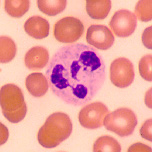 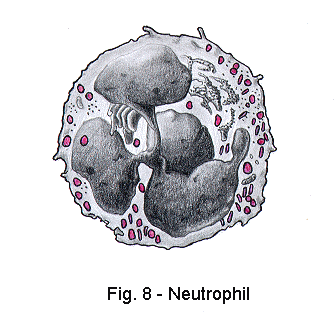 segmented nucleus, granules in the cytoplasm
they are ~75% of leukocytes
„microphages”: small particles, antibactarial effect
Extravasatio: white blood cells migrate out from the blood vessels
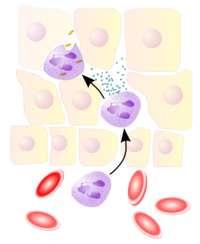 Granulocytes: basophils
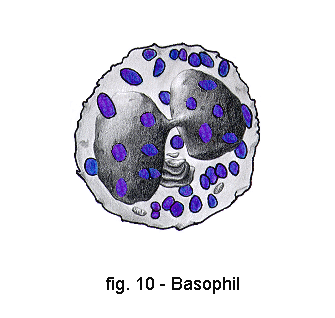 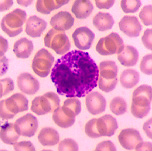 Bilobed nucleus
Granules: stained with basic dye: , heparane-sulphate, histamine
Granulocytes: eosinophils
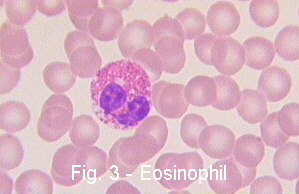 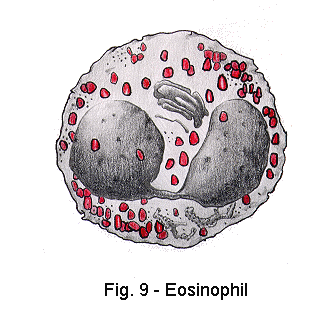 allergy, parasitism
nucleus:bilobed
granules: stained by basic dye, cytotoxic materials: peroxidase, RNase, phospholipase etc
Agranulocytes: monocytes
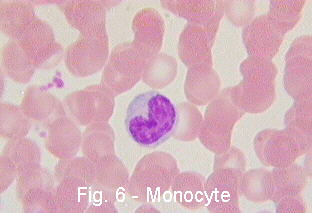 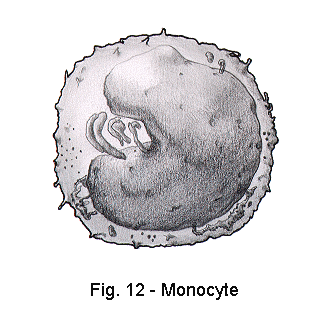 professional phagocytes;
monocytes/macrophages:
macrophages: monocyte/derived cells in the connective tissue and in different organs
Agranulocytes: lymphocytes
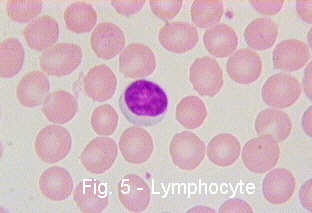 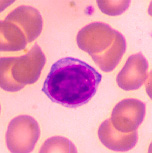 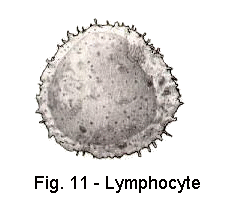 small cells (d:7μm, with large nucleus
T cells: (thymus derived: killer, helper, supressor etc.)
B cells: 
plasma cells: antibody production;
memory cells
Haemopoesis
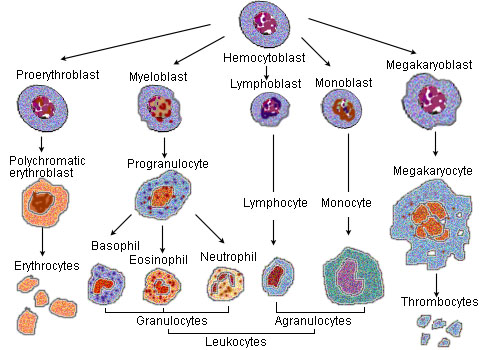 Platelets (trombocytes)
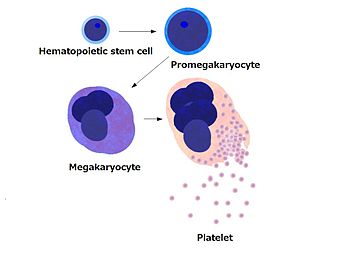 cell debris: containing secretory granules
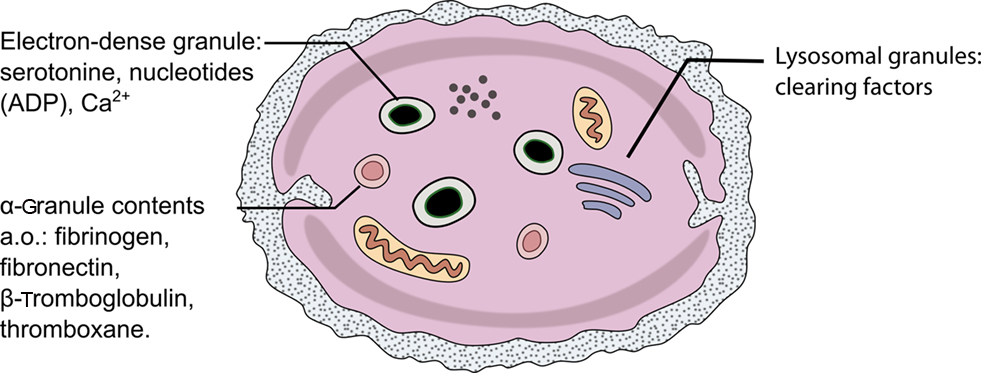 Platelet
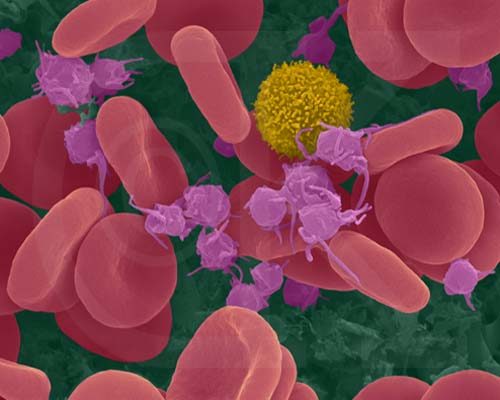 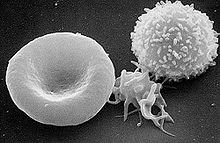 Blood clothing
Blood clothing: chain reaction

Factors: many factors are involved, most of them come from platelets

protrombin (produced in the liver)

fibrinogen (globular, water soluble protein, produced in the liver)


fibrin: fibrillar proteins, water insoluble

Injury of the blood vessels: chain reaction starts, Ca ion present
Blood clothing
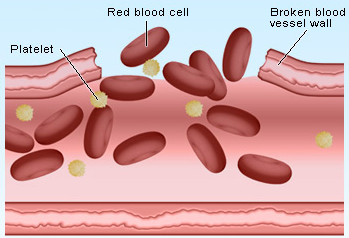 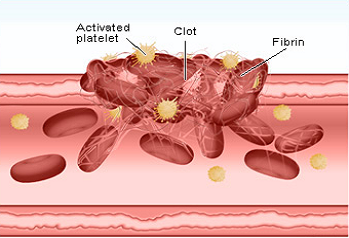 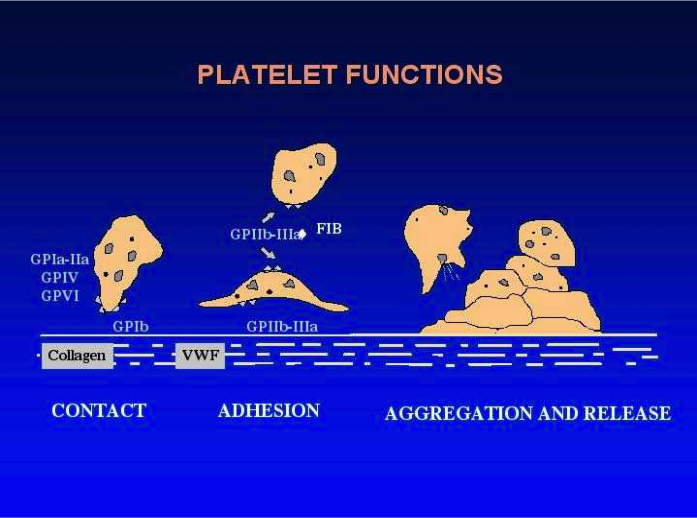 protrombin	trombin
Ca2+
fibrinogen	fibrin
Immunresponse
Cells:

 lymphocytes (T and B)
T lymphocytes: killer, helper, supressor

B lymphocytes:
	  plasma cells  (antibody   production)
	  memory cells		


antigen presenting cells: dendritic cells,
        macrophages
Antigen presenting cells
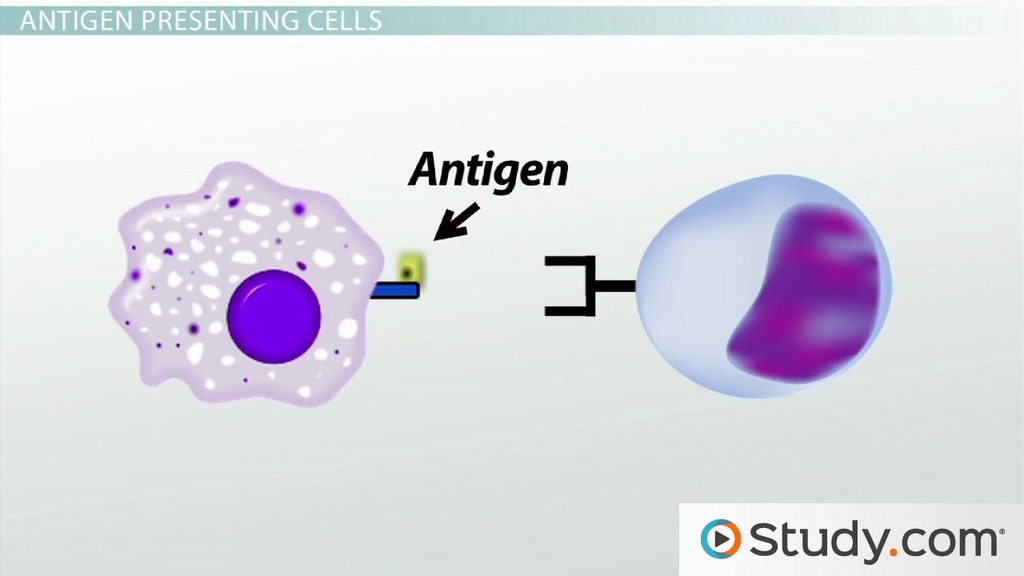 Dendritic cells
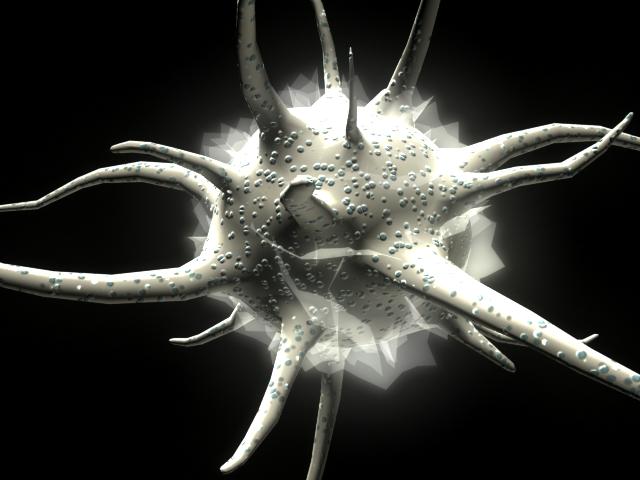 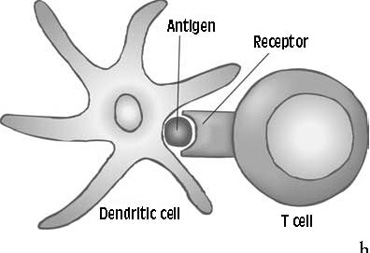 Humoral and cellular immune response
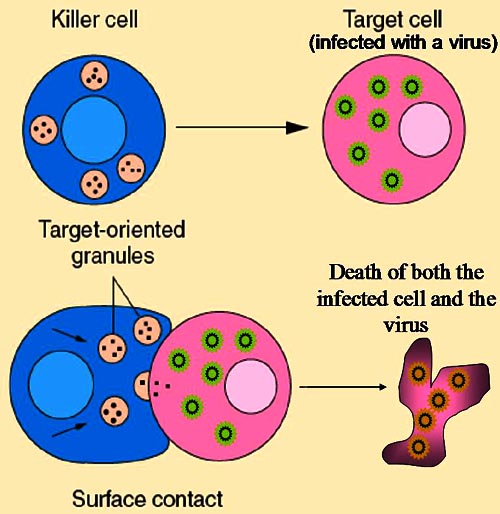 T lymphocytes: 
killer cells
express antibody on their plasma membrane


cellular immunresponse

helper cells: secret interleukins
humoral immunresponse: helper cells (T lymphocytes)
plasma cells (B lymphocytes)
Cellular imune response: natural killer cells
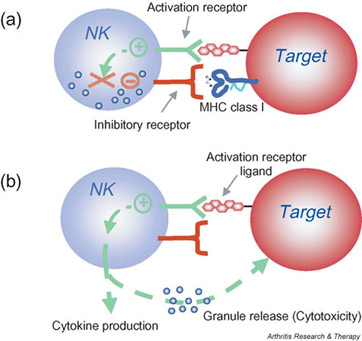 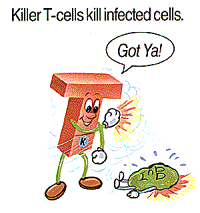 Humoral immune response
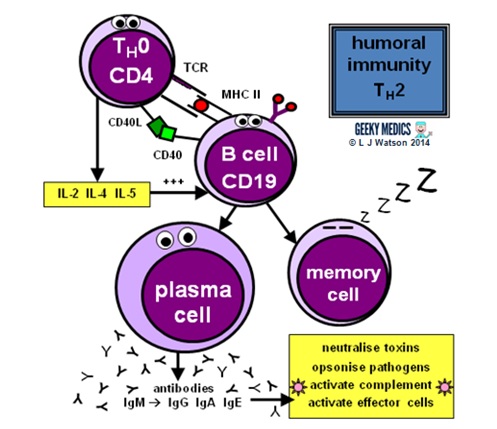 T helper cells activate B lymphocytes
plasma cells
antibody
memory cells
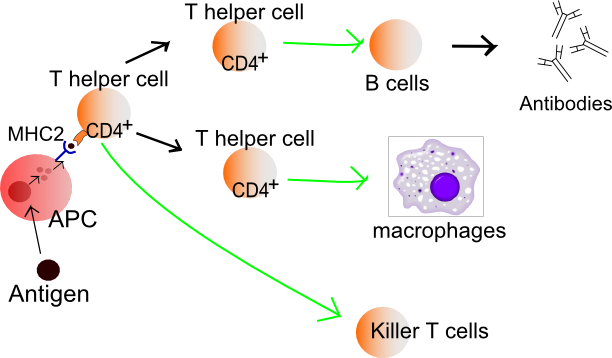 Blood vessels
3 layers:
t. intima: endothel+subendothelial conn, tissue


t. media: smooth muscle +elastic fibers



t. adventitia: connective tissue
internal elastic membrane
external elastic membrane
Blood vessels
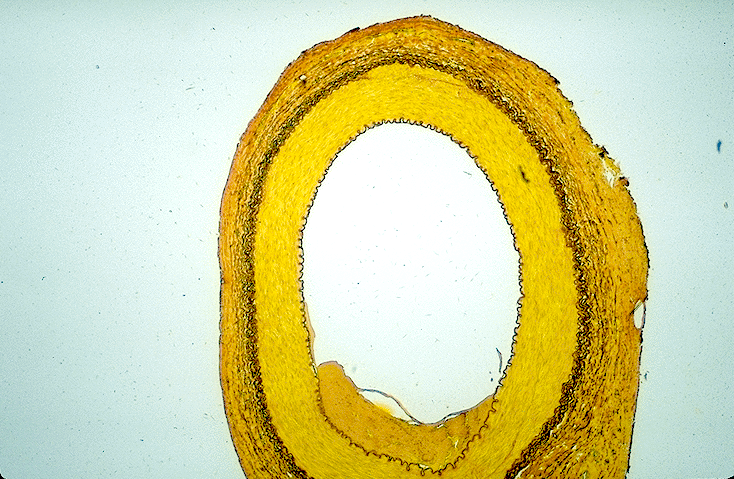 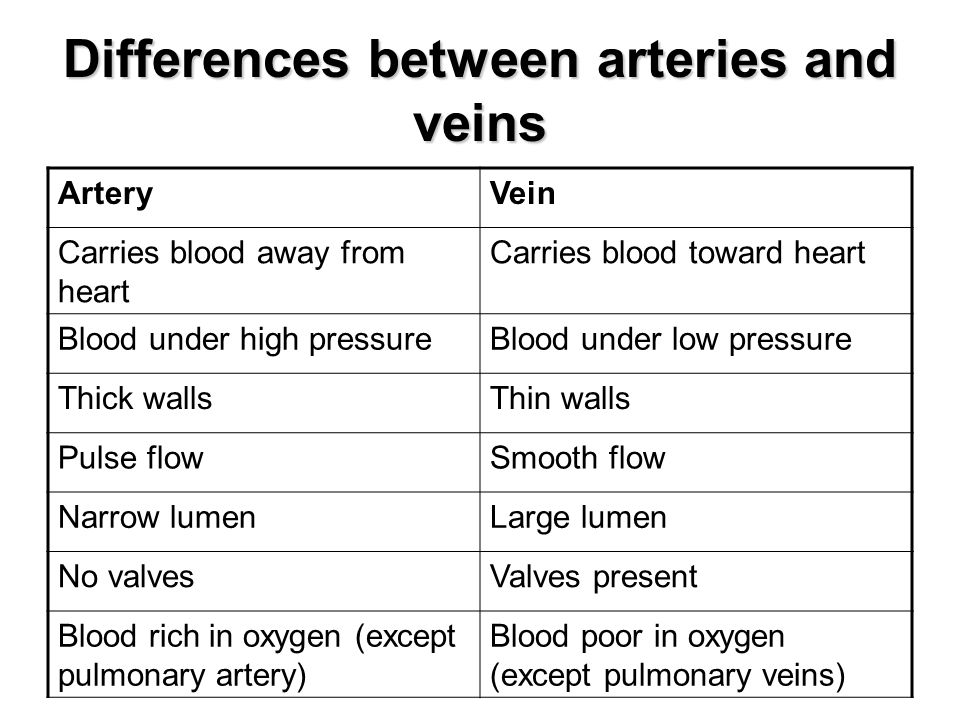 Tunica media is the thickest layer
Tunica adventitia is the thickest layer
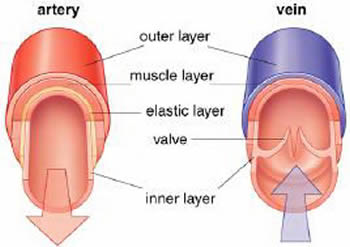 valves are made by the tunica intima
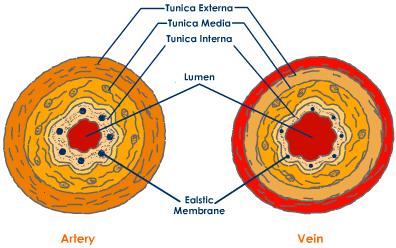 Aorta
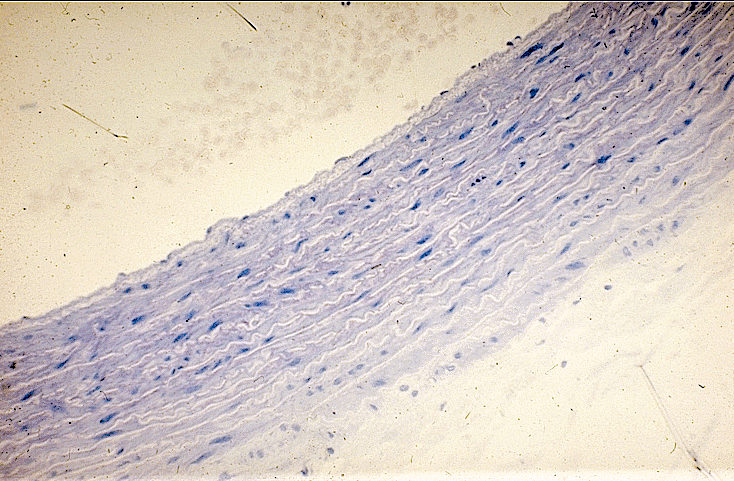 elastic fibers are the dominant in the t. media
Vein with valve
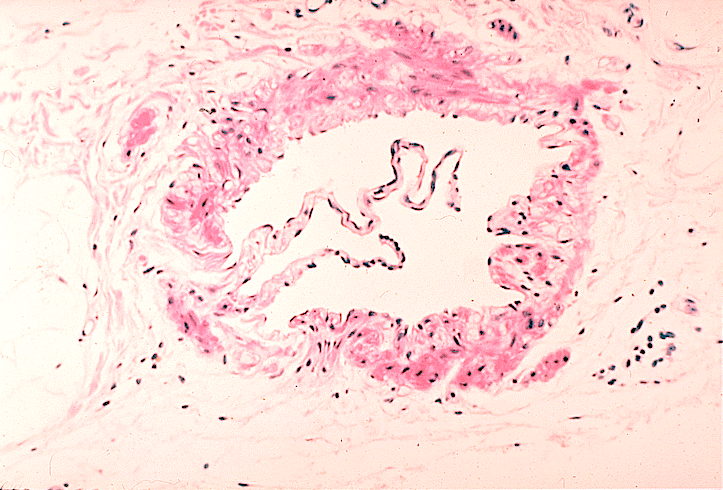 Valves. t. intima
Artery and vein
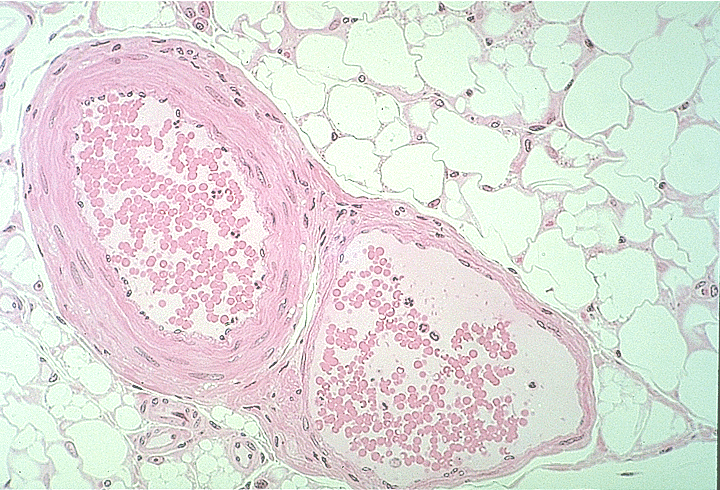 more muscle cells in the t. media
Small artery and vein
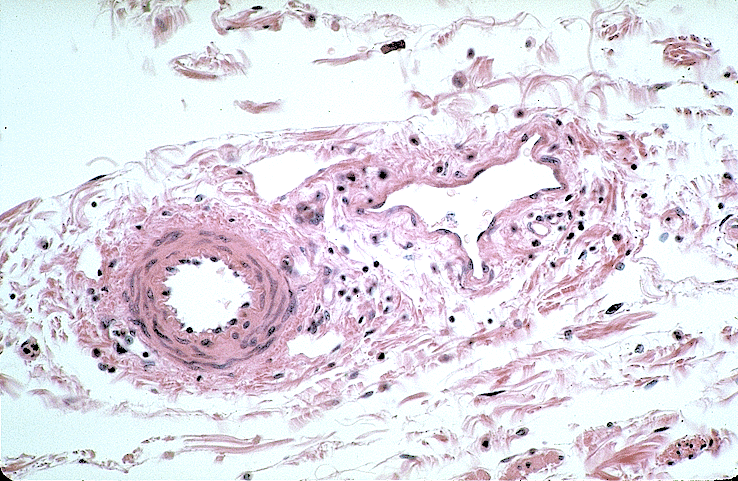 Arterioles, venules. capillaries
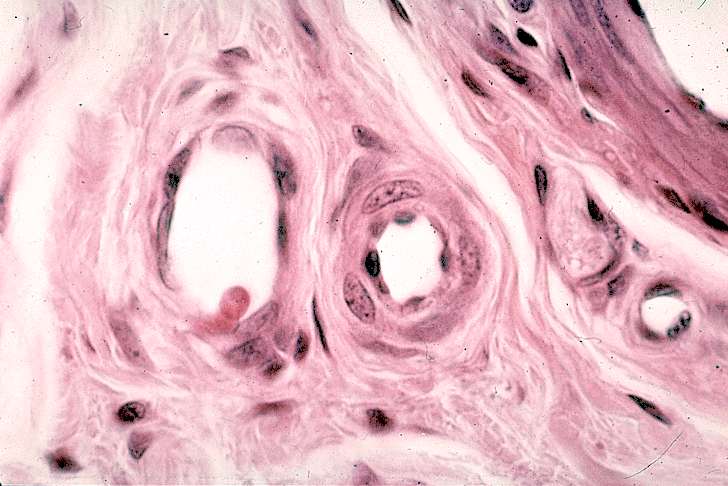 Smooth muscle cells
in the t. media
V
A
Capillaries and venules
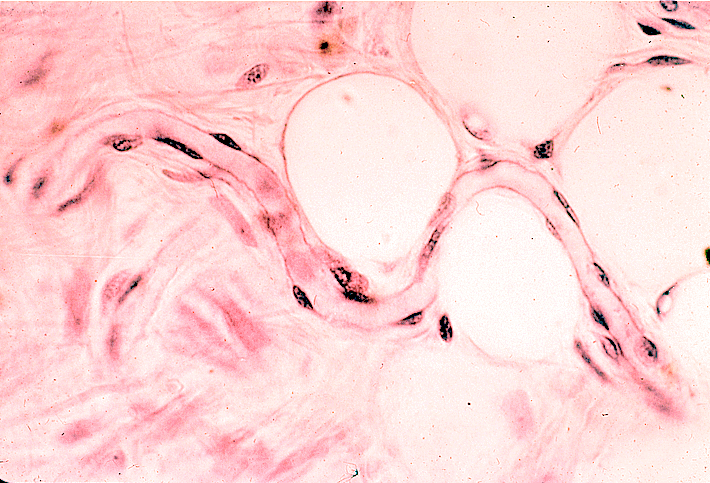 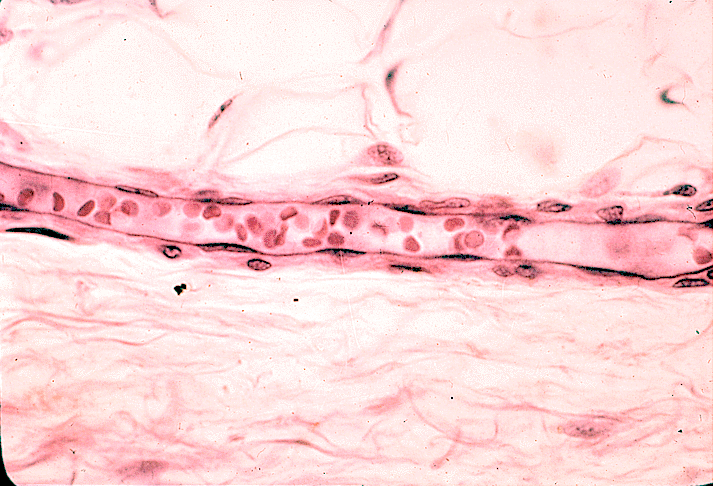 Capillaries
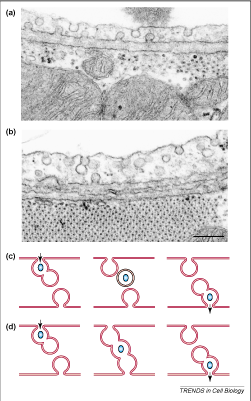 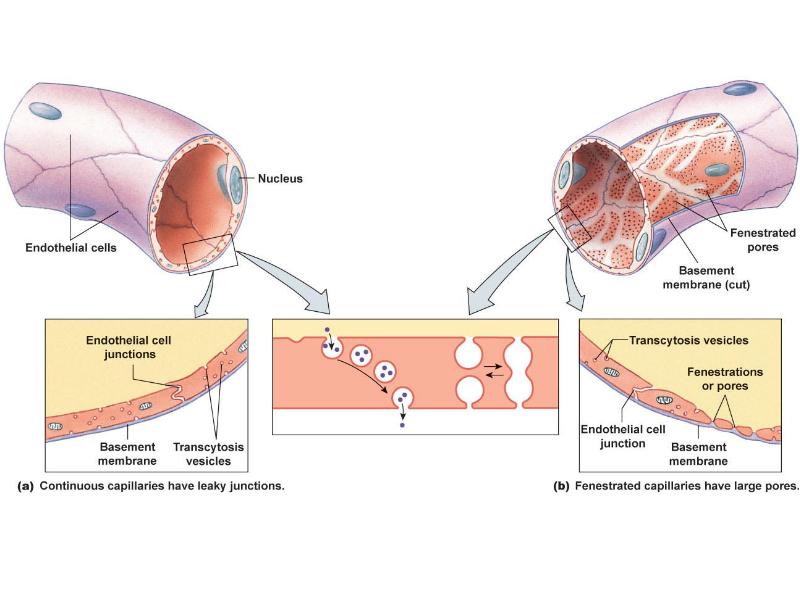 Lymphatic circulation
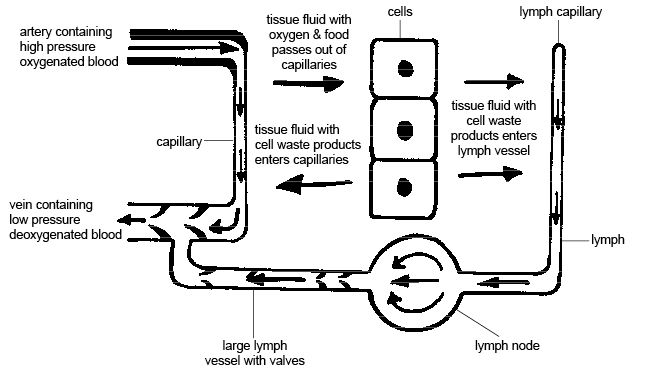 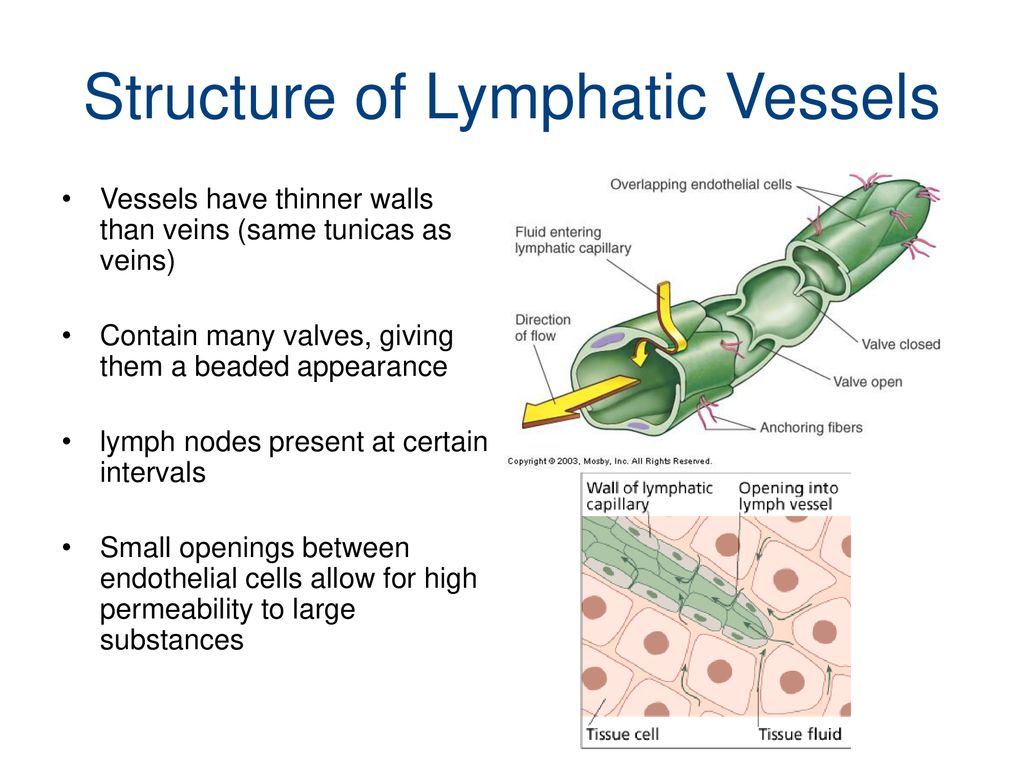 Lymphoedema
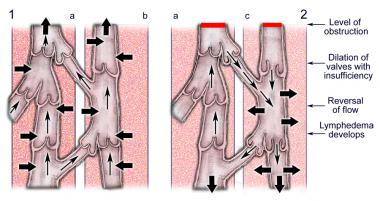 Lymphoedema
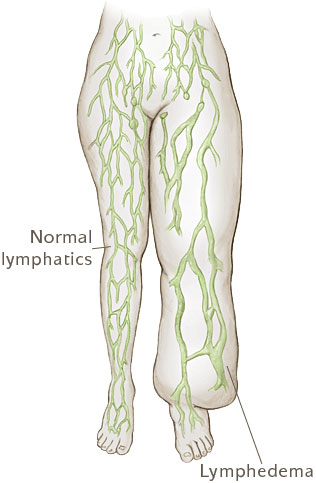 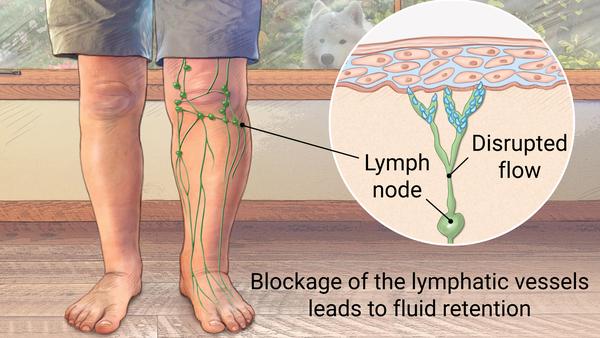 Röhlich Pál: Szövettan. Budapest, 1999 
A szövettani képek a Humánmorfológiai és Fejlődésbiológiai Intézet gyűjteményéből származnak.
Carola R, Harley JP, Noback CR: Human Anatomy & Physiology, McGraw-Hill Inc., USA, 1990 
Wikipedia